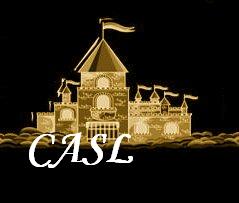 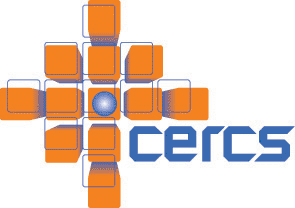 New Rules: Scaling Performance for Extreme Scale Computing
S. Yalamanchili
School of Electrical and Computer Engineering
Georgia Institute of Technology
Atlanta, GA. 30332
Sponsors: National Science Foundation, Sandia National Laboratories, Semiconductor Research Corporation, and IBM
Scaling Computing
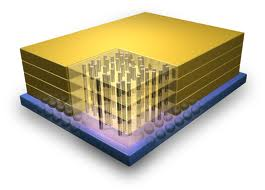 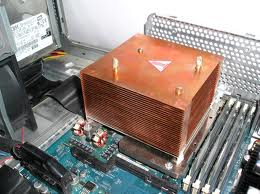 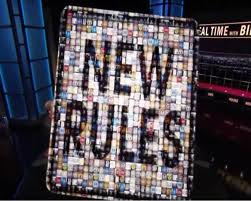 Hybrid Memory Cube
Cray Titan
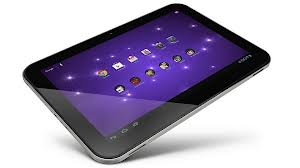 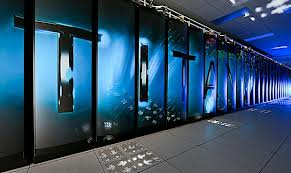 2
Outline
Performance Scaling Rules & Constraints
Case Study: CPU-GPU Coordinated Power Management
Some New Projects
MIDAS – Cooling-Power-Microarchitecture Co-Design
Hardware/Software Reliability Enhancement
Adaptive Architectures
3
Moore’s Law
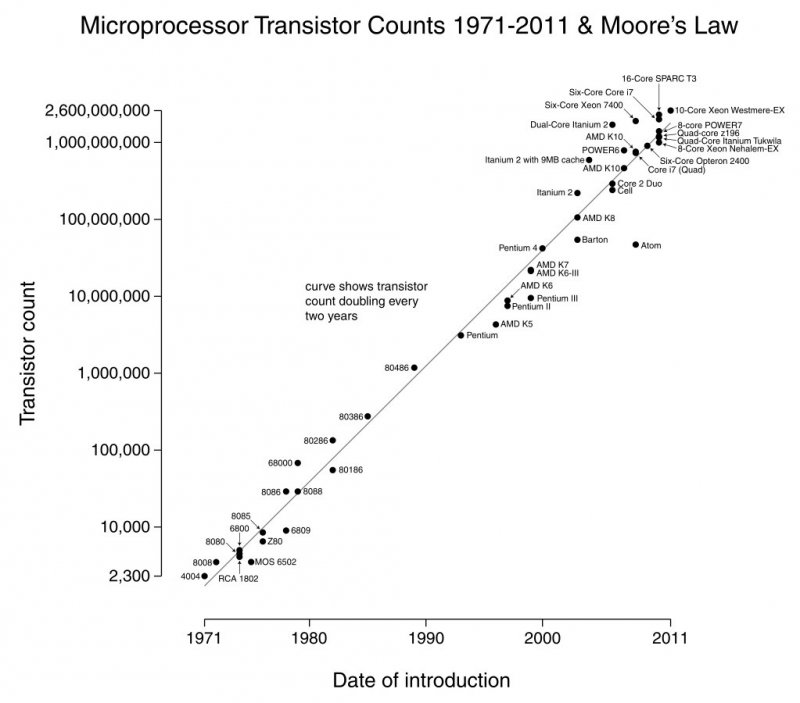 Goal: Sustain Performance Scaling
Performance scaled with number of transistors
Dennard scaling: power scaled with feature size
From wikipedia.org
4
Post Dennard Architecture Performance Scaling
Power Delivery
Cooling
W. J. Dally, Keynote IITC 2012
Data_movement_cost
Three operands x 64 bits/operand
5
Scaling Performance: Cost of Data Movement
Embedded Platforms
Big Science: To Exascale
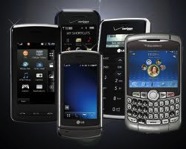 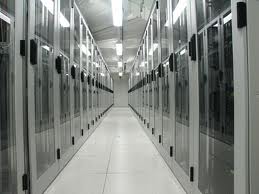 Cost of Data Movement
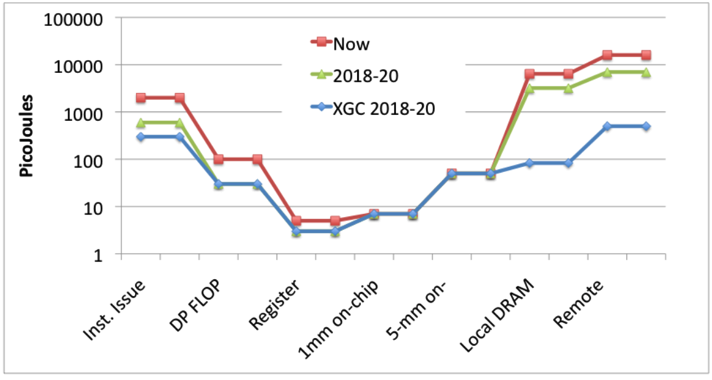 Goal: 1-100 GOps/w
Goal: 20MW/Exaflop
Courtesy: Sandia National Labs :R.  Murphy.
Sustain performance scaling through massive concurrency
Data movement becomes more expensive than computation
6
Post Dennard Architecture Performance Scaling
W. J. Dally, Keynote IITC 2012
Operator_cost + Data_movement_cost
Three operands x 64 bits/operand
Specialization  heterogeneity and asymmetry
7
Scaling Performance: Simplify and Multiply
AMD Bulldozer Core
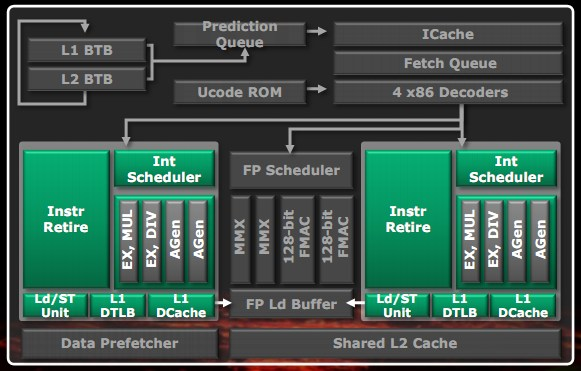 Extracting single thread performance costs energy
Out-of-order execution
Branch prediction
Scheduling etc.
Still important!
ARM A7 Core (arm.com)
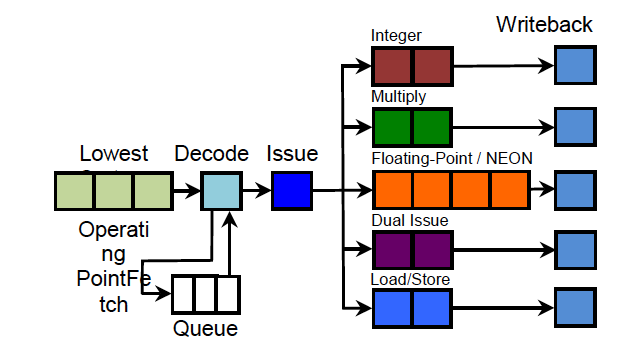 Multithread performance exploits parallelism
Simpler pipelines
Core scaling
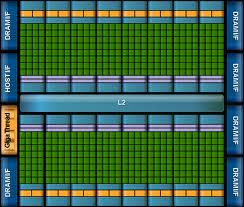 NVIDIA Fermi
8
Asymmetry vs. Heterogeneity
Performance Asymmetry
Functional Asymmetry
Heterogeneous
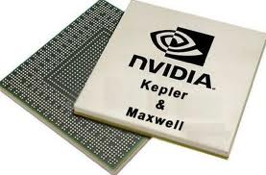 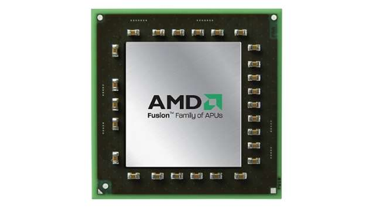 MC
MC
Tile
Tile
Tile
Tile
Complex cores and simple cores
Shared instruction set architecture (ISA)
Subset ISA
Distinct  microarchitecture
Fault and migrate model of operation1
Multiple voltage and frequency islands
Different memory technologies
STT-RAM, PCM, Flash
MC
MC
Tile
Tile
MC
Tile
Tile
MC
Tile
Tile
Tile
Tile
Tile
Tile
Tile
Tile
Multi-ISA
Microarchitecture
Memory & Interconnect hierarchy
MC
Tile
Tile
MC
Tile
Tile
Tile
Tile
Tile
Tile
Uniform ISA
Multi-ISA
1Li., T., et.al., “Operating system support for shared ISA asymmetric multi-core architectures,” in WIOSCA, 2008.
9
[Speaker Notes: Asymmetry is below the ISA and is both design time as well as operational (DVFS, reconfigurable). Now we will focus on heterogeneity and not asymmetry. What has changed here? Use the SCC figure here. 8 voltage and 28 frequency islands. Each tile can run at a different frequency. 6 banks of four tiles can run at different voltages, independent V7F control for I/O network and MCs]
The Challenge: The Memory System
H. Kim (SCS) and S. Yalamanchili (ECE)
Sponsor: Sandia National Labs
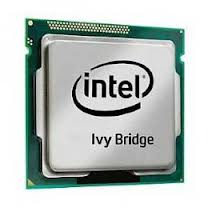 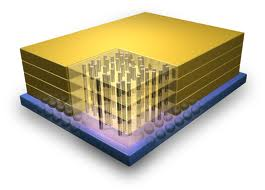 Xeon Phi
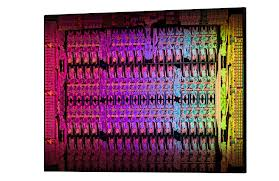 Hybrid Memory Cube
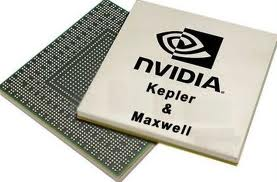 What should the memory hierarchy look like?
Parallelism vs. locality tradeoffs
Minimize data movement  Processor in Memory?
10
Thermal Capacity
Exploit package physics
Temperature changes on the order of milliseconds
Workload behaviors change on the order of microseconds
Impact on device behavior?
Time Varying Workload
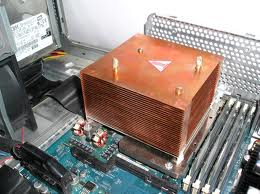 Instructions/cycle
Thermal Capacity
Time
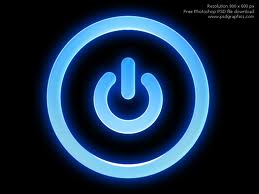 Power-Performance Management!
Figures: psdgraphics.com and wikipedia.org
11
Adapting to Power + Thermal Constraints
Exploit package physics
Temperature changes on the order of milliseconds
Use the thermal headroom
Intel Sandy Bridge
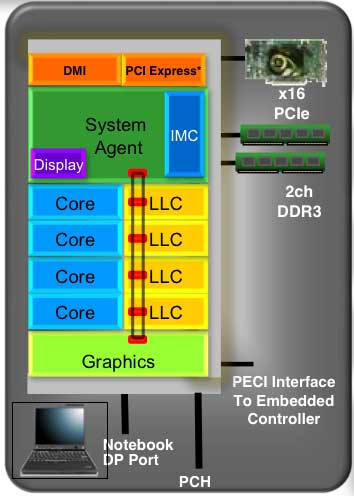 Turbo boost region
Max Power
TDP Power
10s of seconds
Low power – build up thermal credits
Time
E. Rotem, et.al., Power-management Aarchitecture of the Intel Microarchitecture code-named Sandy Bridge, IEEE Micro March 2012
12
Summary: New Performance Scaling Rules
Energy efficiency: Scale performance by scaling energy efficiency  diversify  programming models?
Parallelism: Scale number of cores rather than performance of a single core  multiply
Data Movement: Energy cost of data movement is more expensive than the energy cost of computation  communication-centric
Physics Capacity: Scaling limited by thermal/power capacity  power management
13
Physics of Computation
Physical phenomena interact with architecture to affect system level metrics such as energy, power, performance and reliability 
These interactions are modulated by workloads
Need management techniques that can improve energy efficiency
14
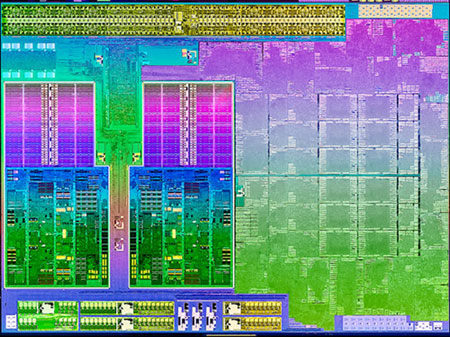 Thermal Coupling
I. Paul et.al., (ISCA 2013)
GPU
CU0
CU1
AMD Trinity APU
Thermal coupling between CPU and GPU leads to inefficient operation
Interaction with power management, e.g., turbo core/boost reduces efficiency
15
Thermal Signatures and Fields
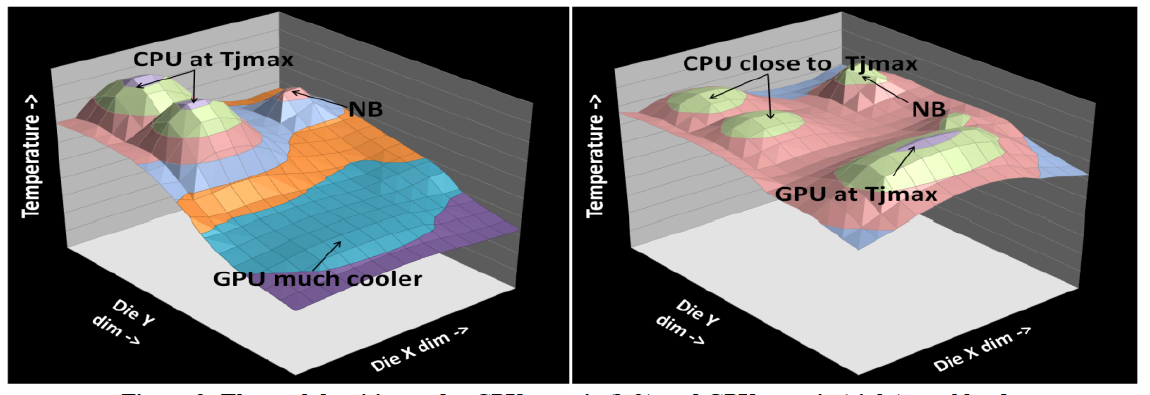 Measurements on an AMD Trinity A8-4555M APU
CPUs are more thermally dense
Thermal gradient from CPUs to GPU
GPU temperature rise due thermal pollution
Premature throttling and hence performance loss
16
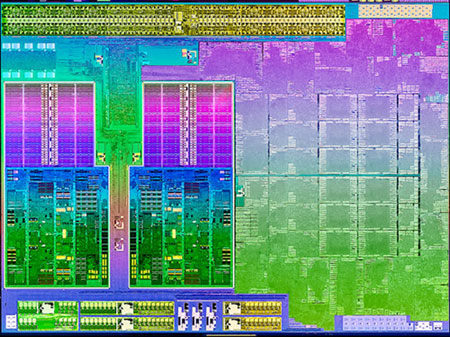 Thermal Coupling
GPU
CU0
CU1
AMD Trinity APU
Thermal coupling between CPU and GPU accelerates temperature rise
Solution  Cooperative Boosting
17
CPU Core Performance States: AMD Trinity APU
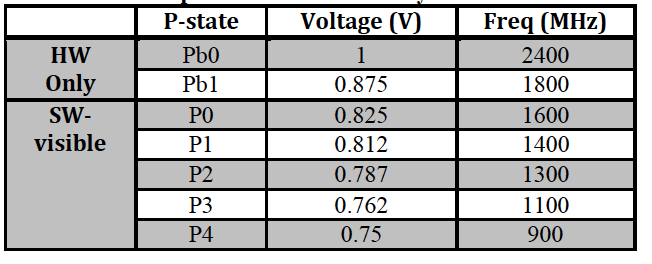 18
Performance Coupling Effects
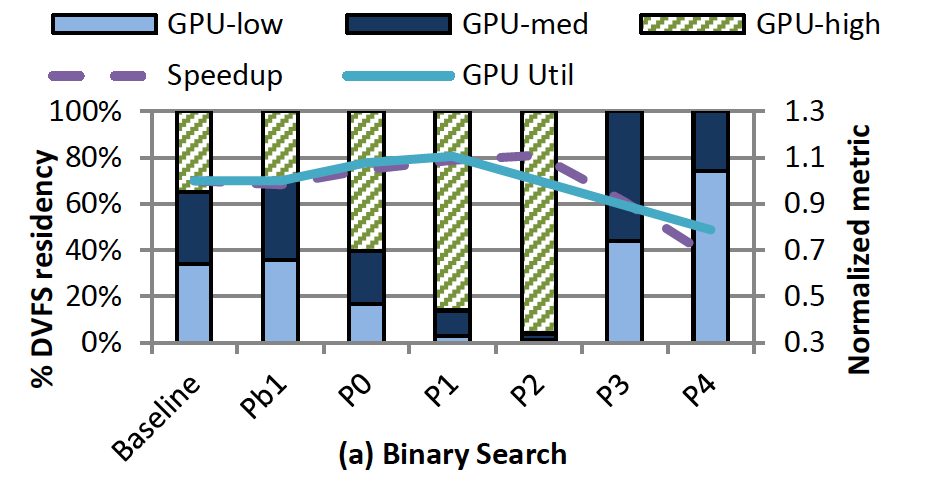 Need to balance performance coupling and thermal coupling effects
19
Power Savings Using CB
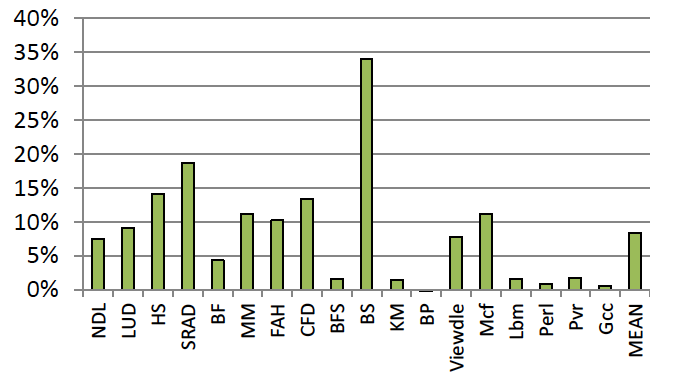 20
Energy-Delay2
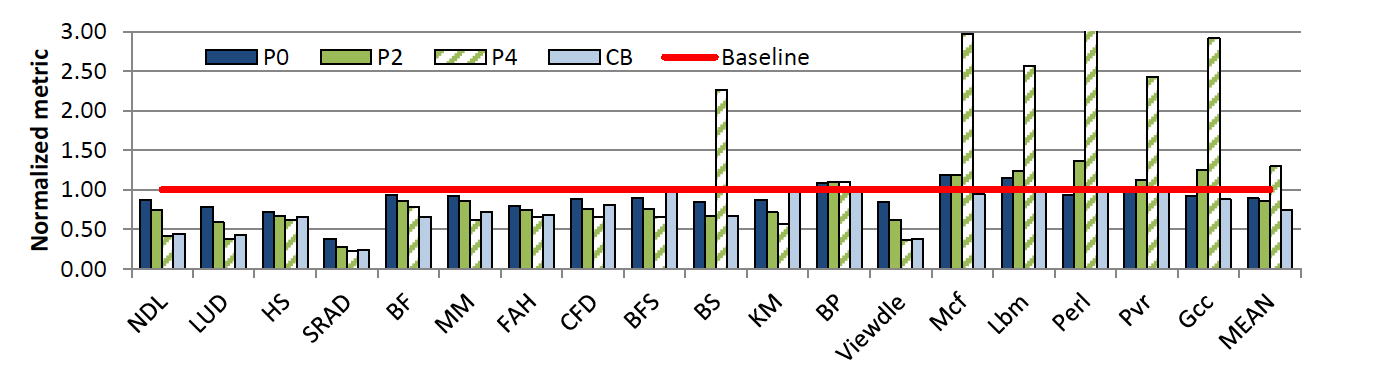 21
Related Projects
22
MIDAS
M. Bakir (ECE), H. Kim (SCS), Y. Joshi (ME), S. Mukhopadhyay (ECE), 
S. Yalamanchili (ECE)
Novel Cooling Technology
Emulating the Physics
Multi-scale Transient Models for 
Coupled Multi-physics
Probe Stations: Chip and Board Level Probe, Test, & Power Measurement
FPPE
Functional simulator (Apps, OS)
On-Demand Cooling
PDN Model
Thermal Model
Power Model
Advanced micro-fabrication for microfluidics
Cycle-Level Multicore Timing Simulator
Co-Design
Microarchitecture Optimization
Globally Transient Adaptations
CPU core
CPU core
CPU core
GPU
cache
cache
cache
Locally transient
 Adaptations
CPU core
CPU core
CPU core
FPGA Implementation
MIDAS Tasks
Indicates existing infrastructures/models
23
x10-10
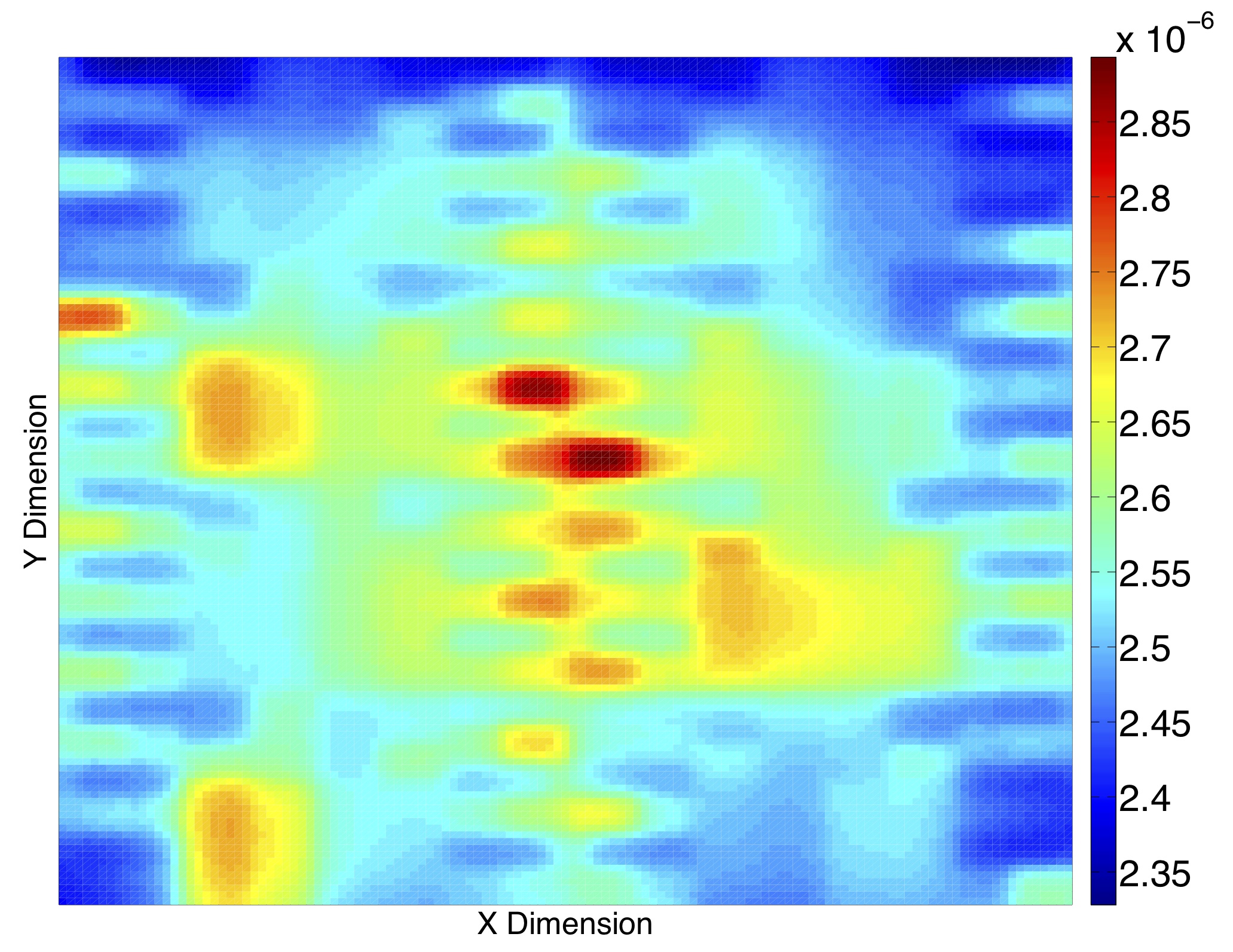 Reliability Enhancement - Microarchitecture
S. Yalamanchili (ECE) and S. Mukhopadhyay (ECE)
Sponsor: SRC (IBM)
Multicore processor lifetime reliability
Single-core processor lifetime reliability
In-order core
Out-of-order core
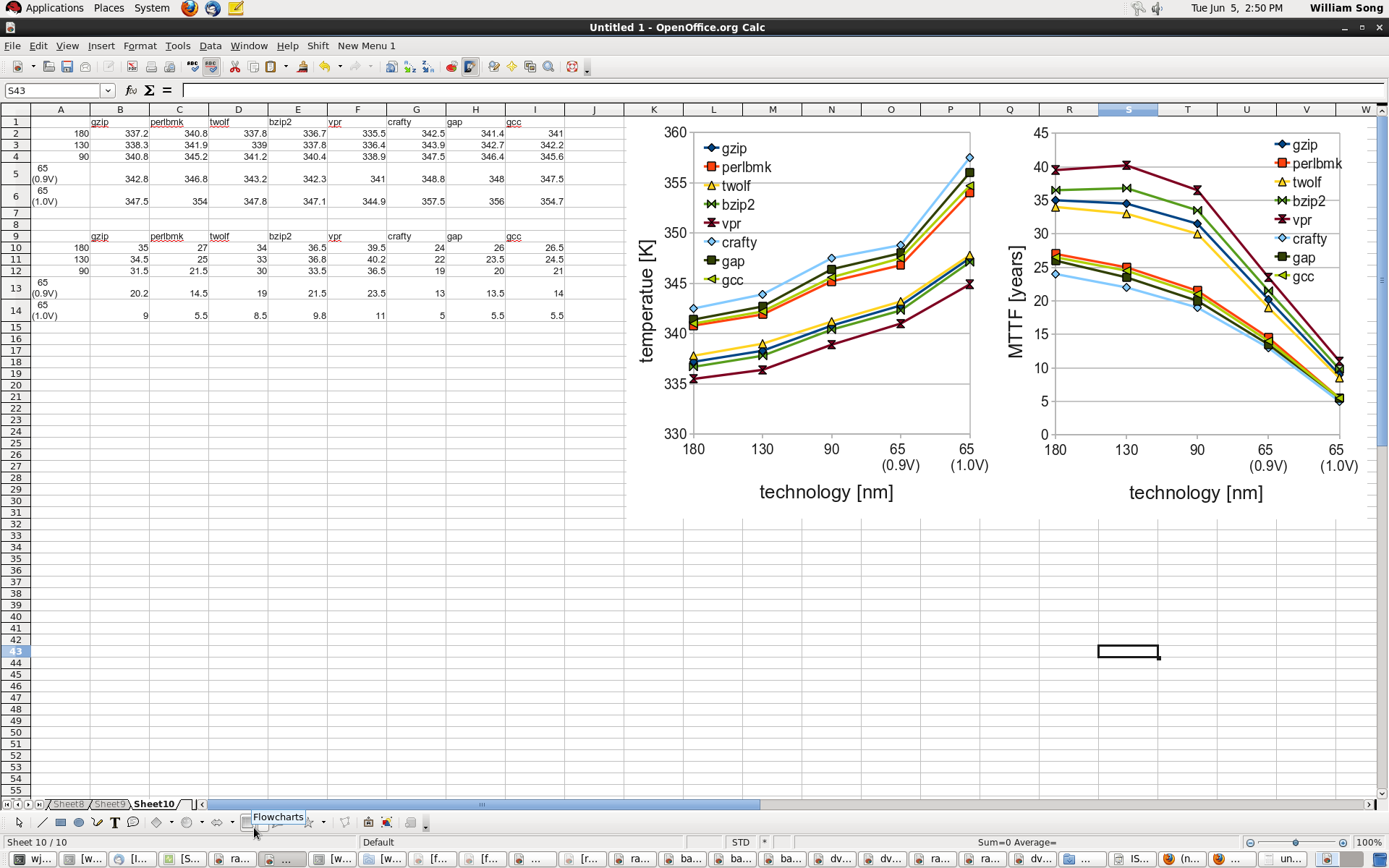 Peak temperature and MTTF analysis from J. Srinivasan et al.,“Lifetime Reliability: Toward An Architectural Solution,” Micro 2005.
64-core asymmetric chip multiprocessor layout and failure probability distribution
25% peak-to-peak difference of failure distribution across the processor die; induced by architectural asymmetry, thermal coupling, power management, and workload characteristics
24
Reliability Enhancement - Software
S. Yalamanchili (ECE) and K. Schwan (SCS)
Sponsor: NSF
Key Idea: low level code injection
Framework:
On-demand
Customizable
Transparent
Examples:
Alignment check
Bounds check
Control flow check
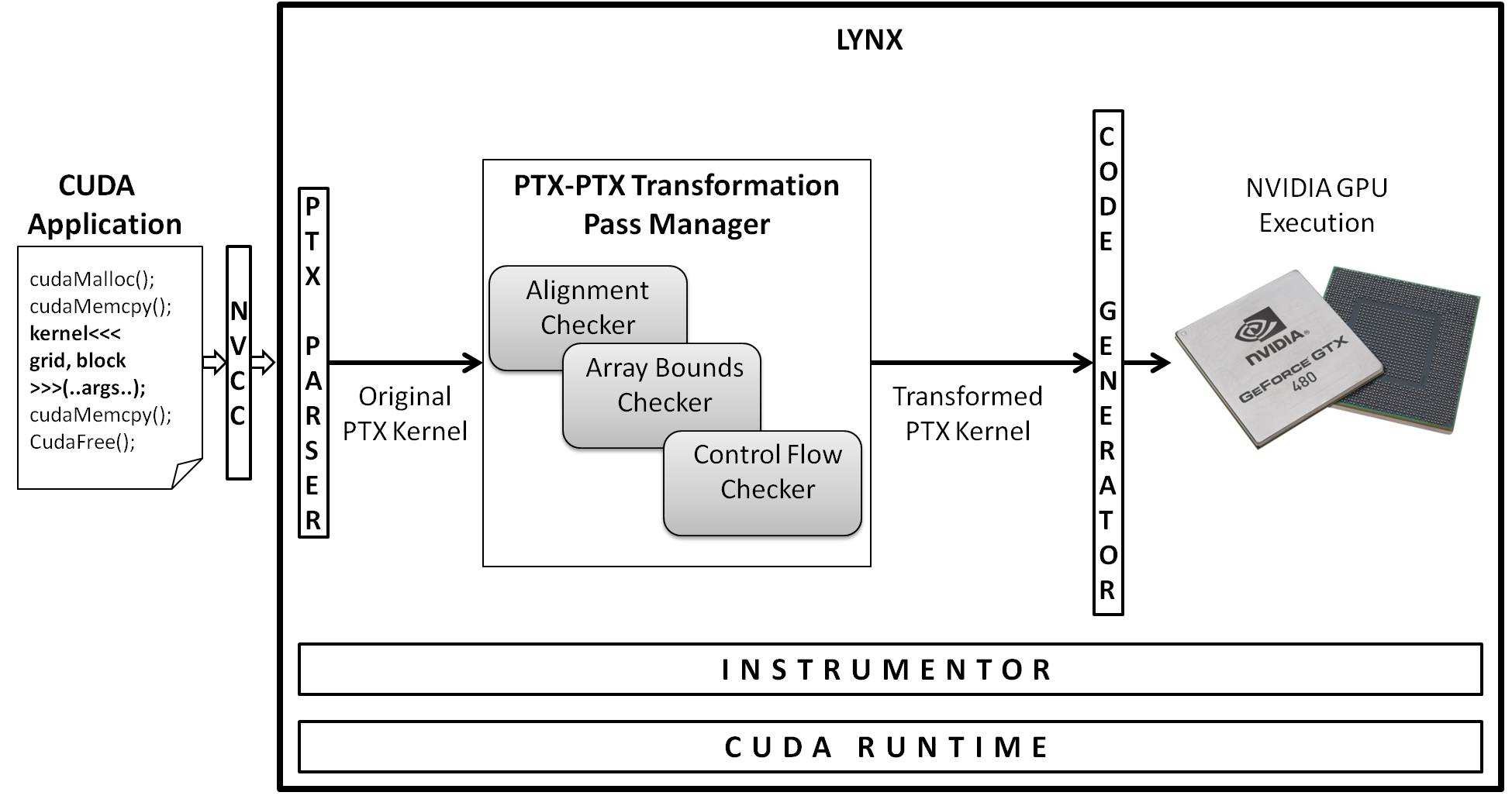 25
[Speaker Notes: Stand-in picture to fill white space]
Adaptive 3D Architecture
S. Yalamanchili (ECE) and S. Mukhopadhyay (ECE)
Sponsor: SRC
Applications and Threads
1. Workload Characterization
workload (w(t))
Memory
Manifold
Memory
Functional simulator (Apps, OS)
4. Microarchitectural Adaptation Mechanisms
Power & Thermal Model
Memory
PDN Model
Reliability
Memory
Cycle-Level Multicore Timing Simulator
Network
CPU core
CPU core
CPU core
GPU
Many Core Processor
cache
cache
cache
CPU core
CPU core
CPU core
3. Explore Architecture Design Space
2. Characterize Interacting Physical Effects
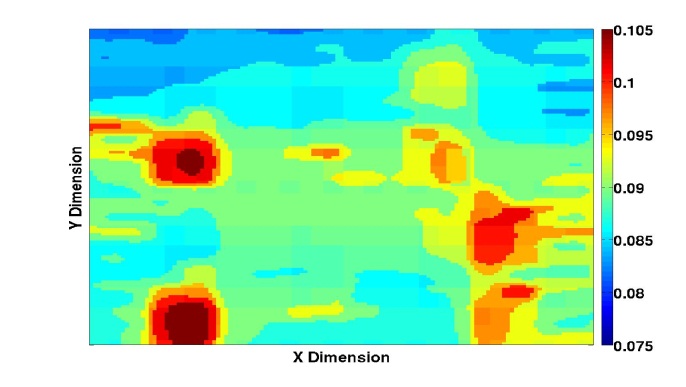 26
Summary
Technology
The physical phenomena should not be masked, but rather integrated into the design
We need tightly coupled integrated models of software, algorithms, architecture and technology
27
Thank You

Questions?
28